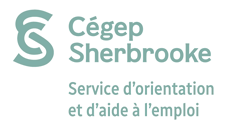 Admission universitaire en 5 étapes
Pour automne 2024


Service d’orientation et d’aide à l’emploi
Cégep de Sherbrooke
Josée Carrière CO décembre 2023
Vous pouvez faire une demande auprès de plus d’une université.  Plusieurs universités offrent de un à plusieurs choix de programme pour une même demande.

Chaque université a un formulaire électronique spécifique. Voir les sites des universités et choisir l’onglet  ADMISSION.

Admission universitaire par Internet:
    Vous pouvez aussi y avoir accès à partir du site du     
    Service d’orientation du Cégep de Sherbrooke :
Admission et cote R | Cégep de Sherbrooke (cegepsherbrooke.qc.ca)
Date limite d’admission – 1e mars 2024Sauf pour ces programmes:
Exceptions
Note: Plusieurs programmes restent ouverts après le 1er mars. Consultez les pages des universités.
Frais de demande d’admission et 
nombre de choix par université
L’accusé de réception :

se fait par courriel; 

donne des informations sur la façon dont vous pourrez faire le suivi de votre demande;

confirme que votre demande a été reçue et sera traitée dans les délais respectant une entente interuniversitaire, soit :
1er mars ou exceptions		
	date limite pour envoyer 	votre demande 	d’admission.
* 1er août ÉTS

1er mai		
	date autour de laquelle les 	universités feront leurs offres 	d’admission. 
	
IMPORTANT :
Le candidat qui reçoit une offre d’admission doit, avant la date qui lui est indiquée, faire part de son acceptation ou de son refus de cette offre.
En général, le principal critère de sélection est la cote R pour les programmes contingentés .
	
    Cote R des derniers admis,	voir sur page web sur 
    Service d’orientation ICI

ATTENTION : 


Le seul pouvoir qu’on a sur la cote R, c’est notre investissement. Tenter de calculer la cote R par soi-même et la prévoir est de la spéculation et une perte d’énergie.

Il ne sert à rien de comparer votre Cote R à celle des autres, le calcul est complexe et plusieurs éléments nous échappent.
Traitement des choix de programmes
Répondre à l’offre selon le mode établi par l’université, soit par courriel personnel ou celui fourni par l’université.

Dans la mesure du possible, attendre d’avoir reçu vos réponses de toutes les universités avant d’accepter ou refuser.

Vous pouvez faire le dépôt de confirmation, 300 $ (non remboursable), à plusieurs universités et être inscrit sur plusieurs listes d’attente en même temps. Ce dépôt peut être transféré dans un autre programme de la même université, mais sans remboursement d’une université à l’autre.

Veuillez noter qu'il peut être judicieux d'accepter une offre d'admission dans votre 2e choix, si vous avez été placé en liste d'attente de votre premier choix.

Attention : Si vous êtes inscrit sur une liste d’attente, l’université peut vous contacter jusqu’au mois d’août.  Ces offres, de dernière minute, se font souvent par téléphone et vous avez quelques heures pour y répondre.
[Speaker Notes: Certaines universités mettent de la pression pour que vous répondiez rapidement.  Attendez d’avoir reçu toutes les offres que vous attendez avant de répondre.]
Réservez votre place : 
Payer le dépôt de confirmation d’environ 300 $ avant la date limite indiquée.  Ces frais sont déduits de vos frais de scolarité qui seront payables à la mi-octobre, mais non remboursables si vous décidez d’aller dans une autre université par la suite.
Ce dépôt atteste que vous acceptez l’offre.
Si vous changez de programme à l’intérieur de la même université, le dépôt sera transféré.
En cas de désistement, 
Après le 1er mai ou le 15 décembre, le dépôt est non remboursé mais conservé comme crédit pendant 5 ans pour une admission ultérieure.
Si vous acceptez l’offre d’une autre université, vous devrez payer à nouveau 300 $ (environ).
Une admission à l’université n’est valide que si elle est suivie d’une inscription
[Speaker Notes: Pour l’université de Sherbrooke. La date limite est le 1ier juin pour le dépôt ou le remboursement de celui-ci.
Il rembourse les frais de scolarité avant le 15 septembre.]
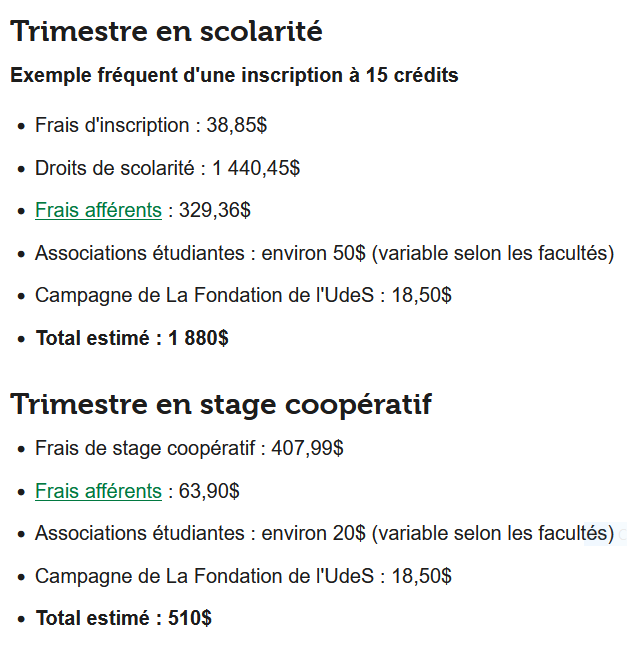 Budget et Frais de scolarité